Protein Sentez İnhibitörleri
AOB
1
Doksisiklin
Oksitetrasiklin (top)
Tetrasiklin HCl
Tigesiklin (glycylcycline)
Eravasiklinlin (yeni)
Saresiklin (yeni)
Omadasiklin (yeni)
Tetrasiklinler
2
Eravacycline
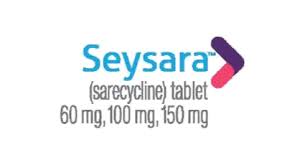 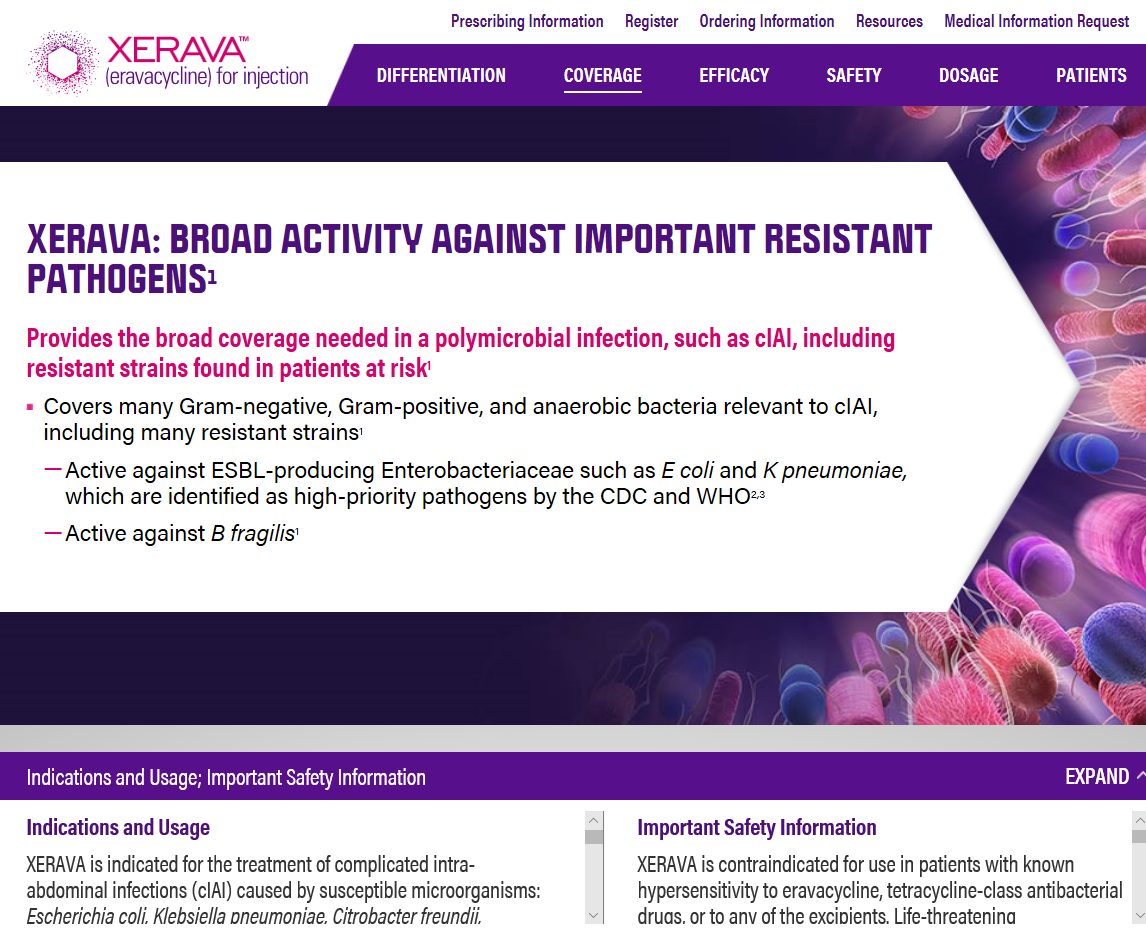 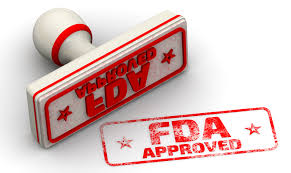 Sarecycline is a tetracycline-derived antibiotic
Approved by the FDA in October 2018 for the treatment of moderate to severe acne vulgaris
Omadacycline is a broad spectrum aminomethylcycline subclass of tetracycline antibiotics
Approved in October 2018 for the treatment of community-acquired bacterial pneumonia and acute skin and skin structure infections
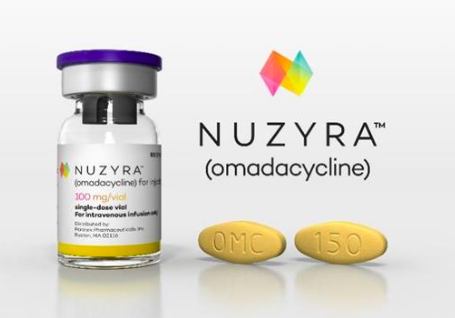 3
Ribozomda protein sentezini inhibe ederler
Bakteriye pasif difüzyon + enerji gerektiren aktif transport ile girerler 
Rezistans efflux pompası [Tet(AE), Tet(K)], ribozom koruması (Tet(M), enzimatik inaktivasyon
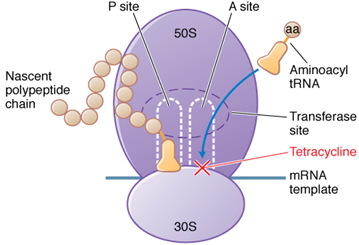 çoğu  Gram + ve Gram – bakteri : bazı anaeroblar rickettsiae, chlamydia, mycoplasma
4
Oral absorpsiyon % 60-100, yiyeceklerden etkilenir (doksisiklin dışında)
Tigesiklin, iv 
Oral ilaç intestinal florayı değiştirir..
GI advers etkiler
Multivalent katyonlar; mandıra ürünleri, antasitler ve alkali pH absorpsiyonu bozar
Kemiklere bağlanır ve yapılarını bozar (8 yaş altında KULLANILMAZ)
Doku dağılımı iyi
PLASENTADAN geçer, CSF’e geçmez (tigesiklin dışında)
Farmakokinetik
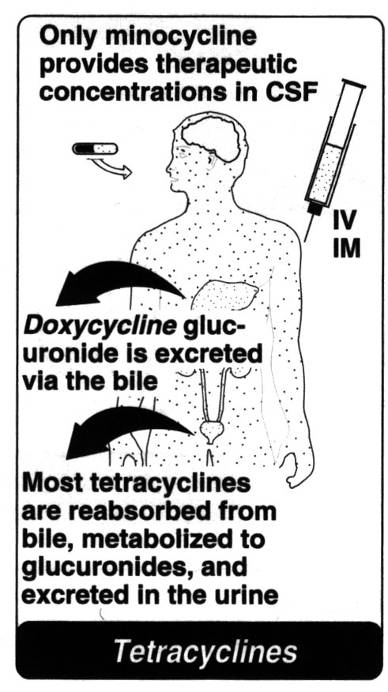 5
tetrasiklinler
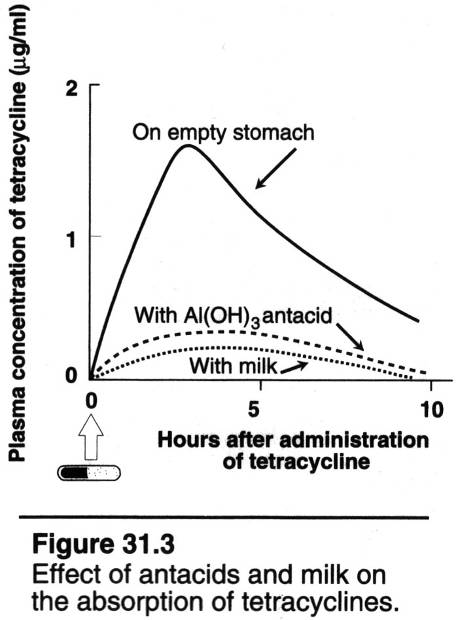 6
Klinik Kullanım
«atipik» patojenler: Mycoplasma spp, Ricketssiae spp, Chlamydia spp, Vibrio cholerae, Brucella spp
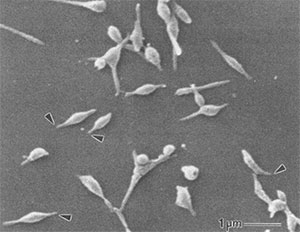 7
Mycoplasma pneumoniae
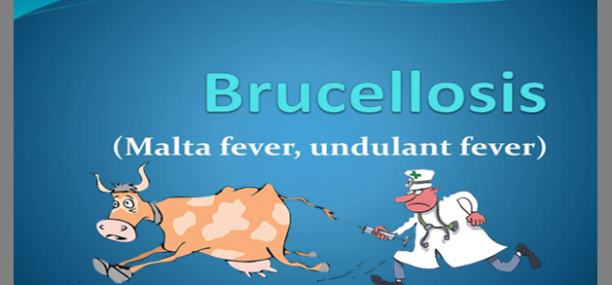 Akut hastalık 
ateş, gece terlemesi, eklem ağrısı, kas ağrısı, sırt ve bel ağrısı, kilo kaybı, yorgunluk, baş ağrısı, baş dönmesi, depresyon, iştahsızlık
Kronik hastalık
Lokalize infeksiyon (spondilit, osteomiyelit, doku absesi, uveit)
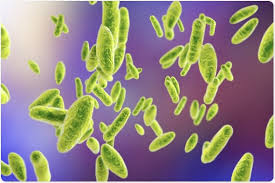 8
TEDAVİ-1
İntrasellüler aktivitesi olan antibiyotiklerle uzun süreli,
kombinasyon tedavisi:
Doksisiklin
6 HAFTA - oral - günde 2 kez- 100 mg
+
Streptomisin 
ilk 14-21 gün - 1 g – im – günde 1 kez
Streptomisin yerine gentamisin (5mg/kg) de öneriliyor
Tedavi süresi kesin değil: 5-14 gün
TEDAVİ-2
Doksisiklin
6 HAFTA / oral / günde 2 kez / 100 mg
+
Rifampin 
6 HAFTA / oral / günde 1 kez / 600-900mg (15mg/kg)
Alternatif tedavi
Fluorokinolon (siprofloksasin / 500 mg /günde 2 kez ya da ofloksasin / 200 mg / günde 2 kez) iyi in vitro aktivite:
Rezistans, tekrarlama gibi durumlarda… 2. sıra
TMP-SMX (Günde 2 kez): 3. ilaç olarak, fokal brusellozis , tekrarlama gibi durumlarda
Hastalık kadınlarda da erkeklerde de çoğunlukla asemptomatik
Kadınlarda
Anormal akıntı
Idrar yaparken yanma

Erkeklerde
Penis akıntısı
Idrar yaparken yanma
Testislerde ağrı ve şişlik (daha az görülür)
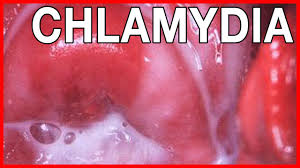 12
Tedavi
Azitromisin 1 g oral, tez dozYa da
Doksisiklin 100 mg oral, günde 2 kez, 7 gün
13
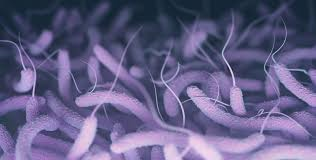 Kolera
Vibrio cholerae ile kontamine su / yiyecek tüketimi 
Ağır kolera çok sulu diyare ile karakterize “rice-water stool”
Bulantı ve kusma da eşlik edebilir
Tedavi edilmezse sıvı kaybından ölüm
HİDRASYON
Tek doz, 300mg, doksisiklin
Çocuklar ve hamilerde eritromisin
Çinko
14
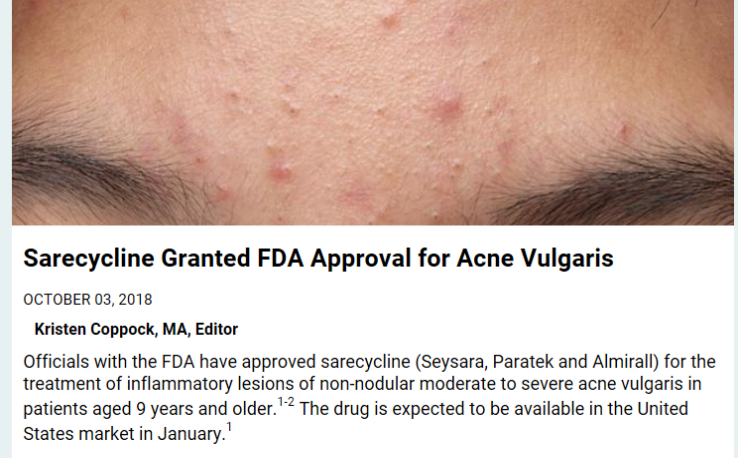 15
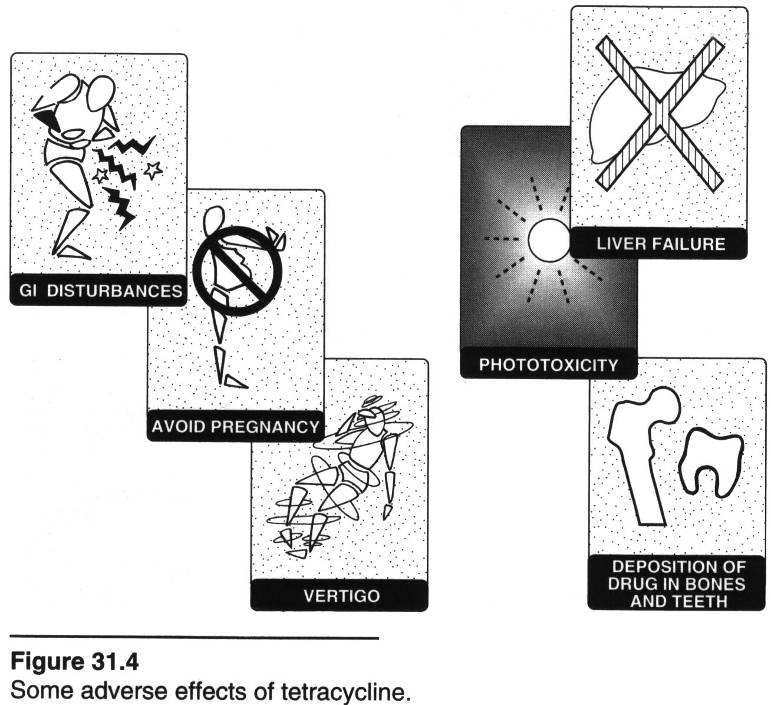 16
Tigesiklinin etki spektrumu daha geniş
(Gram-positif patojenler: Enterococcus spp, vancomycin-resistant enterococci (VRE), Listeria, Streptococcus spp, MRSA, ve Staphylococcus epidermidis
Gram-negatif patojenler: Acinetobacter baumannii, Citrobacter spp, Enterobacter spp, Escherichia coli, Klebsiella spp,
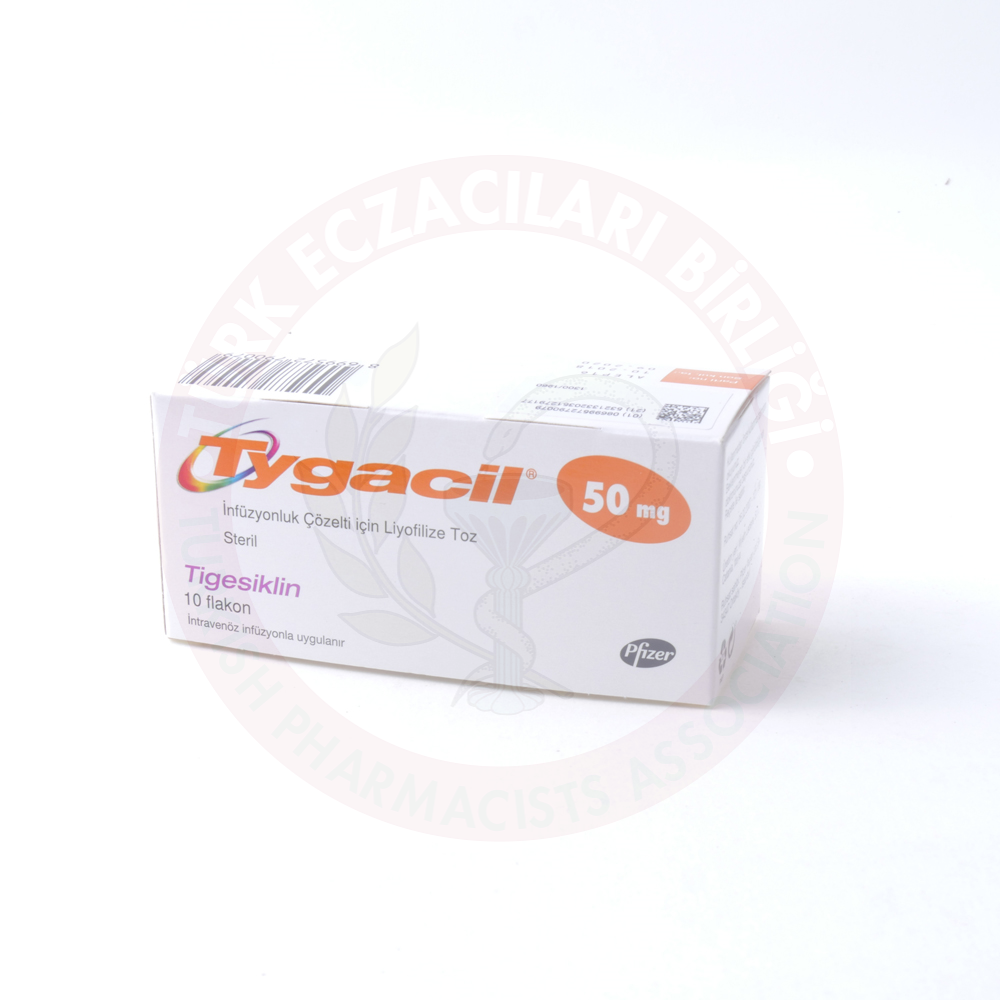 17
…yalnızca diğer alternatiflerinin uygun olmadığının bilindiği ya da şüphelenildiği durumlarda kullanılmalıdır.
yetişkinlerde aşağıda belirtilen enfeksiyonların tedavisinde endikedir:
-
Metisiline dirençli Staphylococcus aureus (MRSA) da dahil komplike deri ve deri yapısı
enfeksiyonları
-
Komplike intraabdominal enfeksiyonlar
- 
Bakteriyeminin eşlik ettiği vakalar dahil Streptococcus pneumoniae (penisiline duyarlı izolatlar), Haemophilus influenza (beta laktamaz negatif izolatlar) ve Legionella 
pneumophila’nın neden olduğu toplum kökenli bakteriyel pnömoni.
https://www.tebrp.com/tebrp_plus/uygulama?operation=urun_detay&u=MTk0Njc=
ADVERSE ETKİLER tetrasiklinlere benzer
18
MAKROLİDLER ve KETOLİDLER
Azitromisin
Diritromisin
Eritromisin
Klaritomisin
Telitromisin
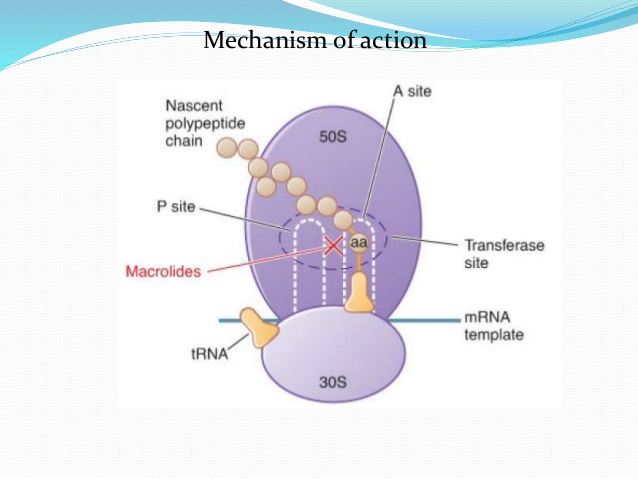 Rezistans: Membran geçirgenliğinde azalma ya da efflux pompası, ribozom koruması, esteraz-aracılı hidrolizasyon
 Metilaz koruması klindamisin ve streptogramin B (MLS-type B resistance) için de rezistansa neden olur
19
Farmakokinetik
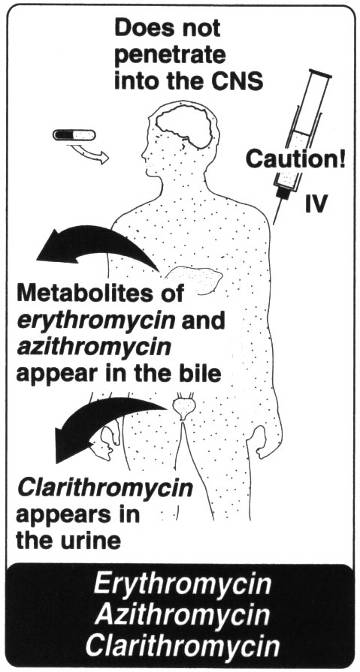 Klaritromisin (t1/2 6 hrs), 
azitromisin (t1/2 40-68 hrs) ve telitromisinin oral absorpsiyonları iyi, yarı ömürleri uzun, daha iyi doku penetrasyonu ve intrasellüler geçiş (eritromisine kıyasla)
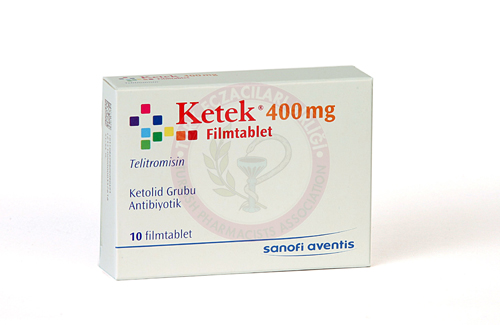 20
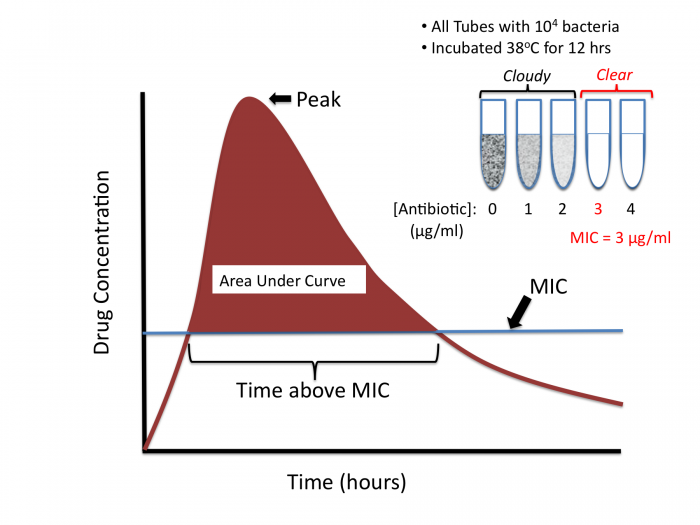 Q. Zamana bağlı ya da konsantrasyona bağlı öldürme etkisi nedir?
Q. örnekler?
21
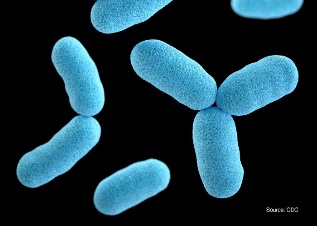 Klinik Kullanım-Eritromisin
Korinebakteriyel infeksiyonlar 
(difteri, korinebakteriyel sepsis)
Klamydial infeksiyonlar
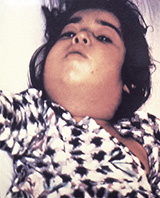 22
Statinler
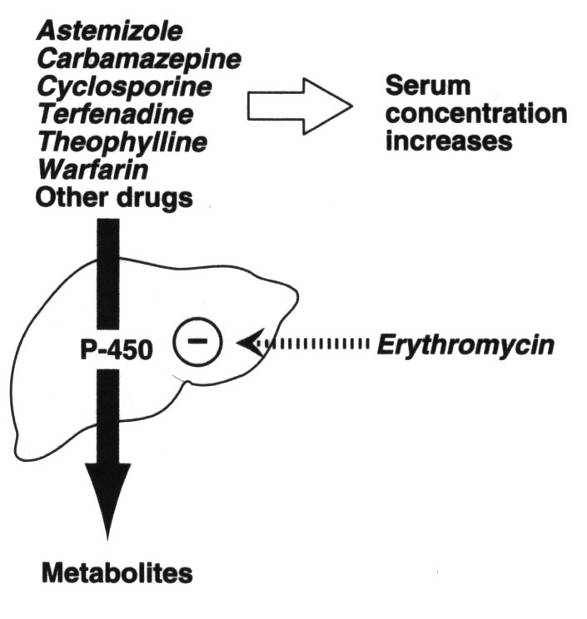 + telitromycin
23
Klinik kullanım
Üst Solunum Yolları İnfeksiyonları; 
azitromisin, klaritromisin, ve telithromisin: eritromisin duyarlı Streptococcus pneumoniae, Haemophilus spp, Moraxella catarrhalis ve atipik pnömoni etkenlerine etkili (örnek:  Legionella pneumophila, Chlamydia pneumoniae, and Mycoplasma pneumoniae)

Telitromsin çoğu eritromisin dirençli S. Pneumoniae’ye de etkili

Gram-negative spektrum 
E. coli, Salmonella spp, Yersinia enterocolitica, Shigella spp, Campylobacter jejuni, Vibrio cholerae, Neisseria gonorrhoeae ve Helicobacter pylori
24
Boğmaca (Pertussis) Aşısı
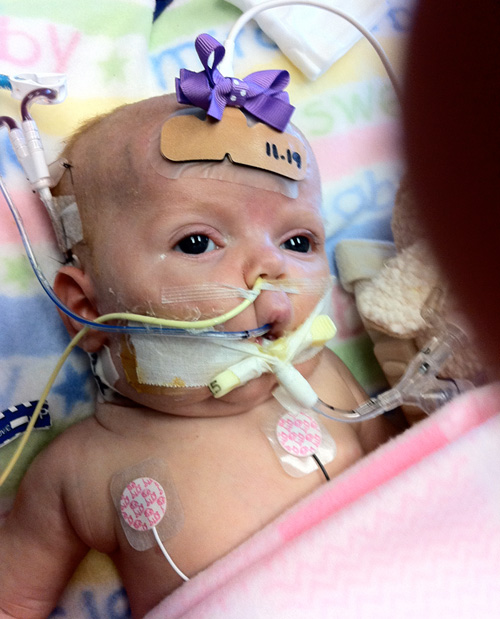 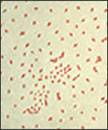 Bordetella pertussis
Difteri, tetanoz ve boğmaca (DTaP) aşısı,  <7 çocuklarda
≥1 ay bebeklerde eritromisin, klaritromisin ve azitromisin tercih edilir
25
Klinik Kullanım-Azitromisin
SSS dışında tüm dokulara iyi penetre olur, ÇOK UZUN t1/2
Chlamydial servisit, üretrit, toplumda kazanılmış pnömoni
Aç kullanılır, CYPlere etkisi yok
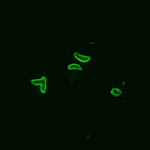 Toxoplasma
26
Advers

GI (bulantı, diyare, abdominal ağrı) 
GI peristaltizmin stimülasyonu

Hepatotoksisite
QT interval uzaması ve KV olaylar
(Klaritromisin ve azitromisinin bu advers etkisi için FDA uyarısı var)

Işitme kaybı
Anaflaksi, Stevens-Johnson sendromu 
Psödomembranöz kolit ve miyastenia gravisin kötüleşmesi
Q. QT uzaması nedir? Nasıl sonuçlanır?
27
KLİNDAMİSİN-başka bir protein sentez inhibitörü
Linkozamid antibiyotik; anaerobik, streptococcal ve staphylococcal infeksiyonlar için FDAonaylı 
En önemli dezavantaj diyare Clostridioides (Clostridium) difficile colitis
Fagositik hücrelerde ve kemiklerde yüksek konsantrasyonlara ulaşıyor
Bakteriostatik ancak bazı patojenlere bakterisit: bazı  staphylococci, streptococci ve Bacteroides fragilis gibi anaeroblar
Diyare, bulantı, cilt döküntüsü
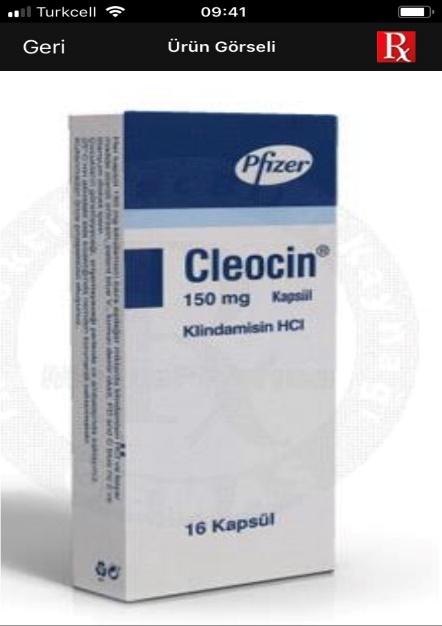 28
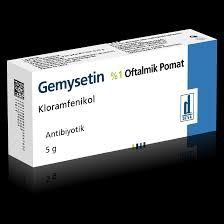 Kloramfenikol (Gemycetin®)

 Geniş spektrum, aerobik/anaerobik, Gram + ve –
 Oral ve parenteral formlar ön ilaç
 Sistemik kullanım yok gibi; Türkiye’de üretilmiyor
 Göz infeksiyonlarında topikal
Q. Gri bebek sendromu nedir?
29
ALERT: US Boxed Warning
Blood dyscrasias: 
Serious and fatal blood dyscrasias (aplastic anemia, hypoplastic anemia, thrombocytopenia, and granulocytopenia) are known to occur after the administration of chloramphenicol. In addition, there have been reports of aplastic anemia attributed to chloramphenicol which later terminated in leukemia. Blood dyscrasias have occurred after both short-term and prolonged therapy with this drug. Chloramphenicol must not be used when less potentially dangerous agents will be effective. It must not be used in the treatment of trivial infections or where it is not indicated, as in colds, influenza, infections of the throat; or as a prophylactic agent to prevent bacterial infections.
30
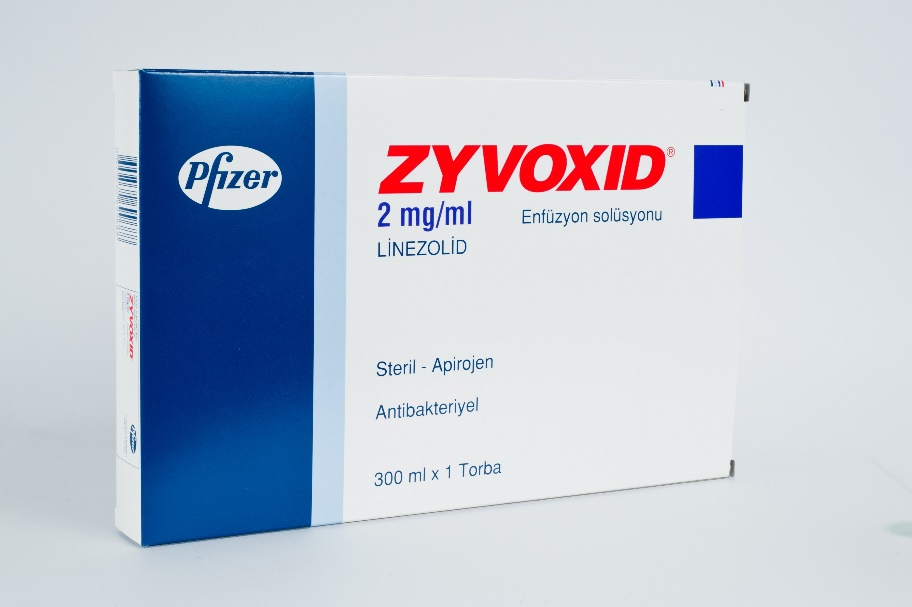 sentetik antimikrobiyal  
Oksazolidinon: LİNEZOLİD
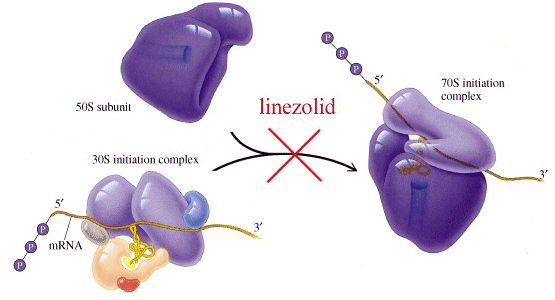 31
İyi absorbe olur (100% biyoyararlanım) 
t1/2 4-6 hrs, oksidatif metabolizma
CYP aracılı etkileşim yok
Bazı Gram-pozitif infeksiyonlar: rezistan enterococcus, staphylococcus ve pneumococcus türleri
İyi tolere edilir. En ciddi advers etki miyelosupresyon 
Laktik asidozis (Q.NEDEN?)
MAO inhibitörü, FDA UYARISI VAR: serotonerjik ilaçlarla birlikte kullanım için (SSRI gibi)
Adrenerjik ilaçlarla birlikte kullanımda dikkat! (e.g., tiramin, dopamin, psödoefedrin)
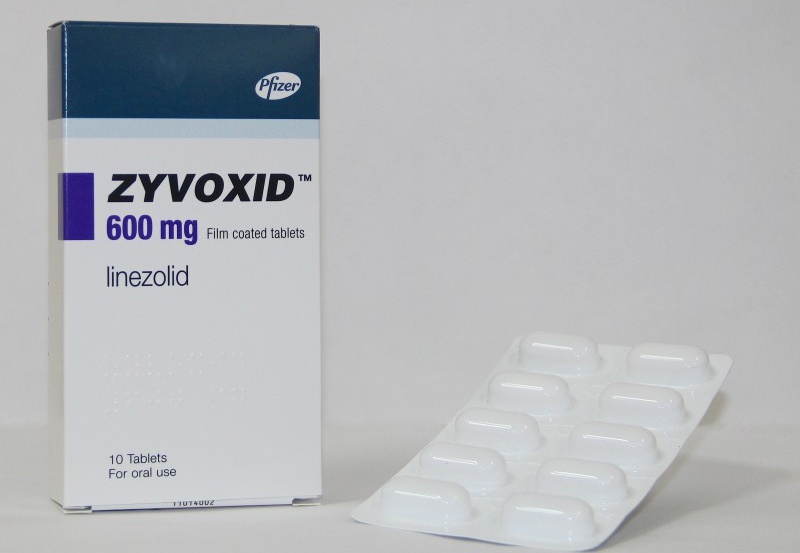 32
ENDİKASYONLAR
Rezistan mikroorganizmalar için sona saklanır (örnek, MRSA, VRE)
Uzun tedavilerde tercih edilmez (ie, >2 hafta), hematolojik ve nörolojik toksisite riski nedeniyle
33
AMİNOGLİKOZİDLER
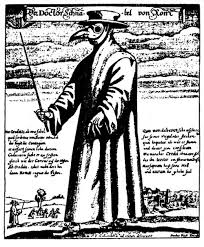 34
AMİNOGLİKOZİTLER
Streptomycin
Amikacin
Gentamicin
Neomycin (top)
Tobramisin
Netilmicin
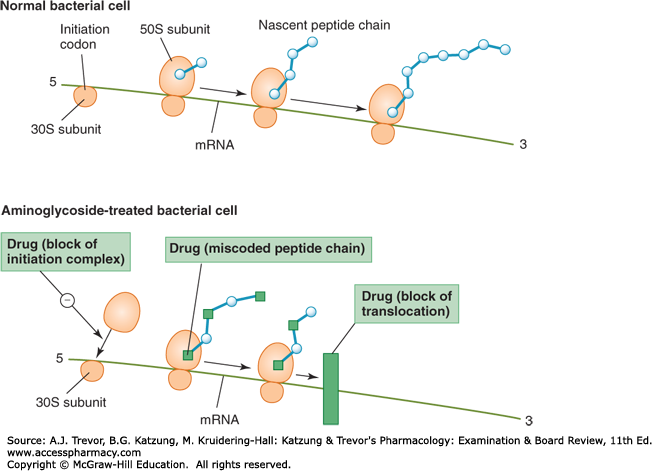 35
Lipopolisakkaritler arasındaki magnezyum-kalsiyum köprülerini kırarlar 
Hücreye enerji ve oksijen bağımlı olarak girerler
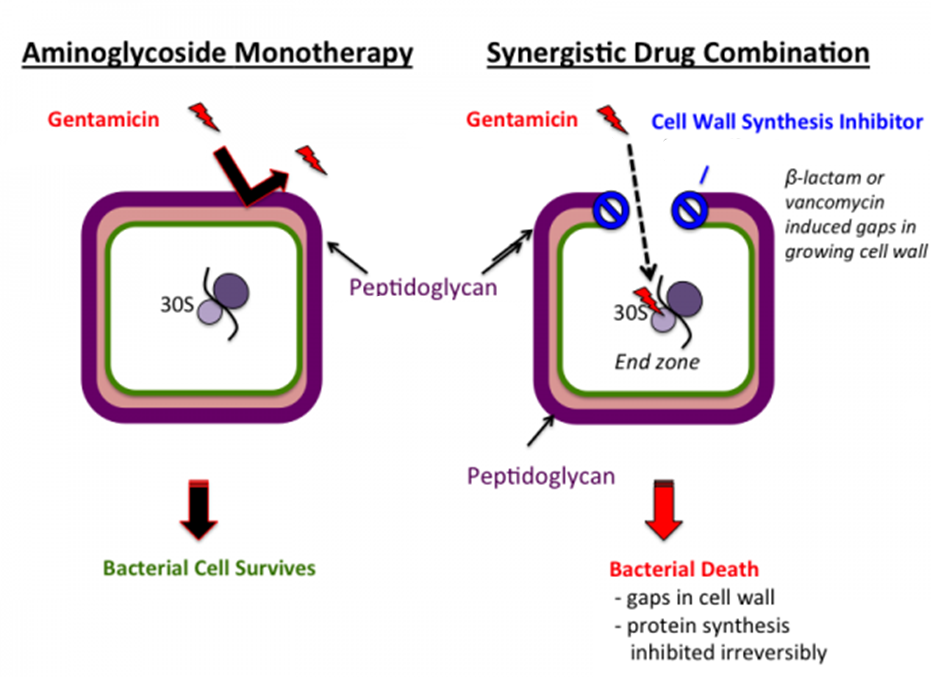 36
Örnek: endokardit tedavisi
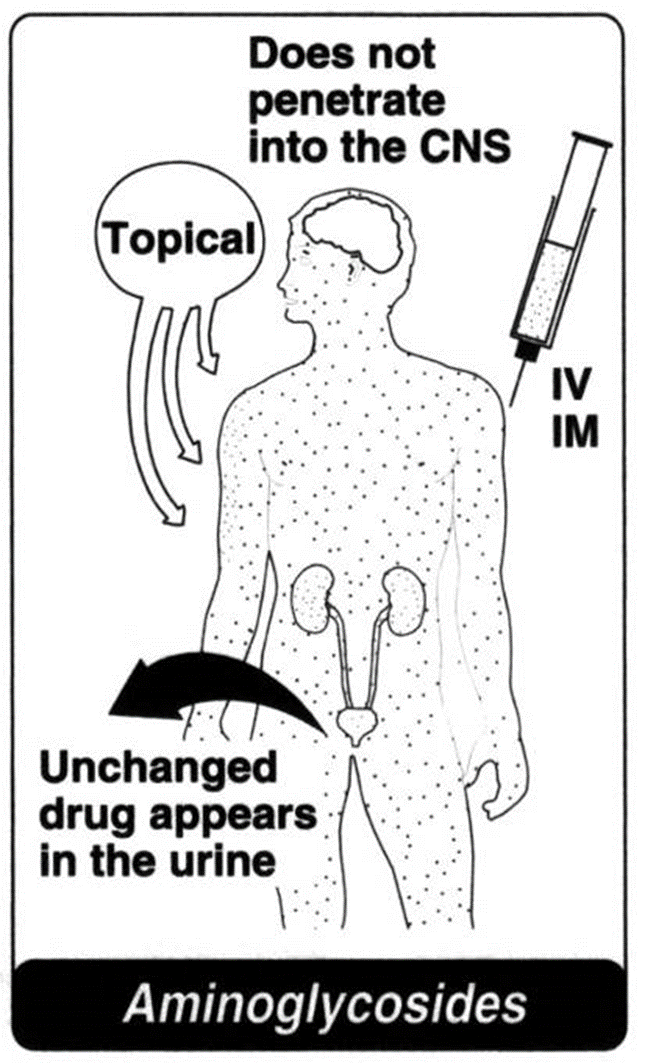 Farmakokinetik
POLAR
Aktif inflamasyon yoksa SSS’e giremezler
POSTANTIBIYOTIK ETKİ
KONSANTRASYONA BAĞLI ÖLDÜRME
Atılım böbreklerden; renal yetmezlik varsa “geleneksel” dozlama
Günde biz doz uygulamada serum düzeyi kontrolü gerekli değil (hedef: dozlamadan 18-24 saat sonra <1mcg/mL)
37
Rezistans Gram – ‘lerde inaktive edici enzim ya da efflux pompası geni kazanılması/indüklenmesi
Gram – basillerde AG ile tedavi sırasında NADİR gelişir
38
Klinik Kullanım
Nispeten geniş spektruma rağmen alternatif ve daha az toksik ajan varlığı nedeniyle az kullanılırlar
Gram – basillerin ciddi infeksiyonlarında kombinasyon tedavisinin bir parçası (Enterobacteriaceae, Pseudomonas spp, Acinetobacter spp, Haemophilus influenzae)
Daha az olmakla birlikte yine kombinasyon halinde bazı Gram + infeksiyonlarda da
39
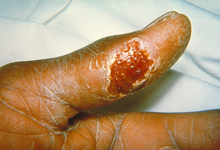 Tularemi — Streptomisin ve gentamisin ilk tercih
Francisella tularensis
Veba — Streptomisin ve gentamisin ilk tercih
Monotherapy
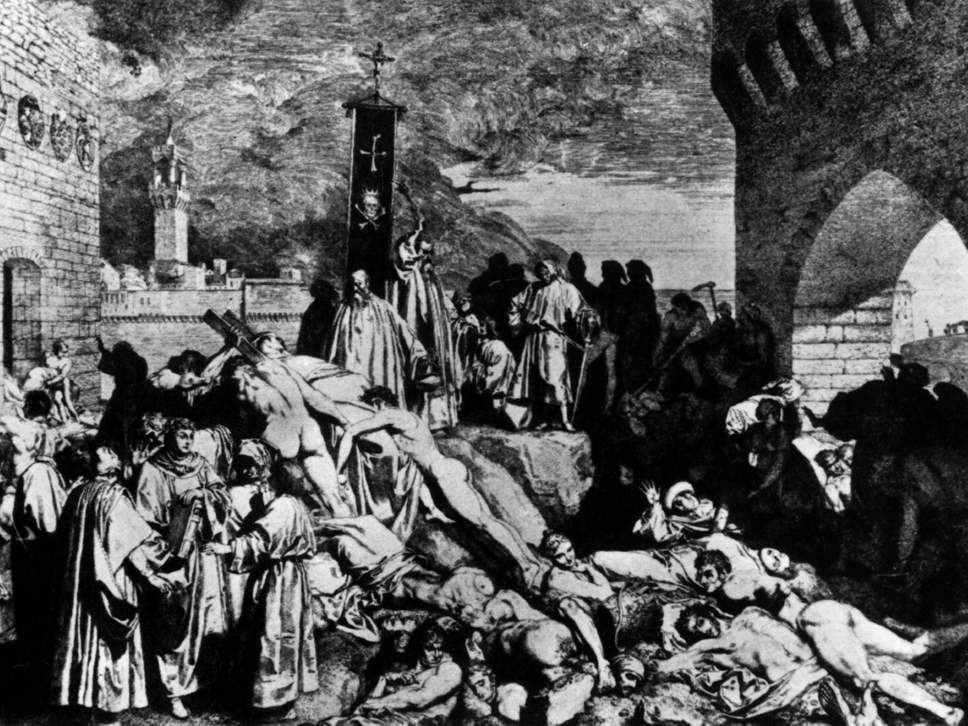 BLACK DEATH: killed 25 million people across Europe during the first 
deadly pandemic in the mid-14th Century
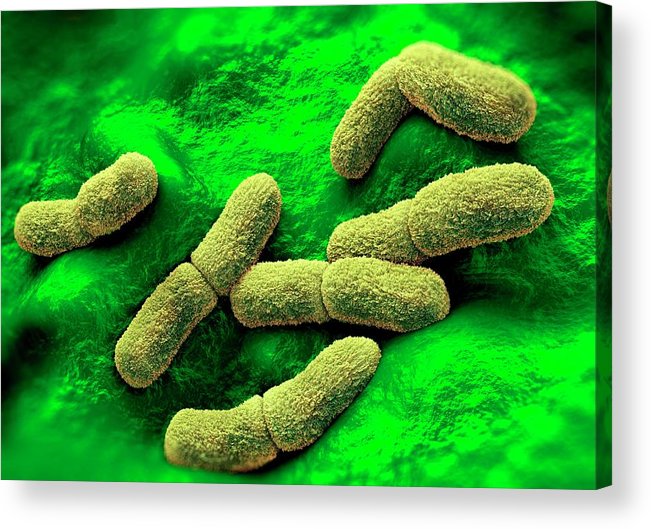 Yersinia pestis
40
Monotherapy
MDR Gram - nedeniyle oluşan UTI
41
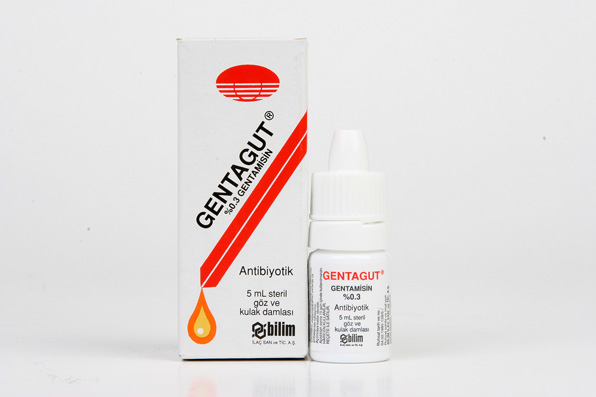 İnfekte yanık, yara ve cilt lezyonlarında gentamisin topikal preparatlar 
Kateter infeksiyonlarının engellenmesi
Etkinlik net değil
Neomisin, topikal kullanım
42
Advers
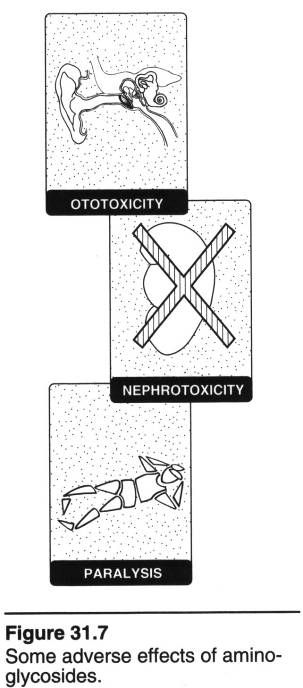 Yüksek dozda kürar benzeri etkiler, solunum paralizi ile sonuçlanabilir

Kalsiyum glukonat ya da neostigminle geri çevrilebilir
TEMEL FARMAKOLOJİ
SulFONAMIDLer (+) 
TRIMETOPRIM,
PRIMETAMIN
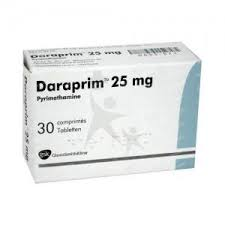 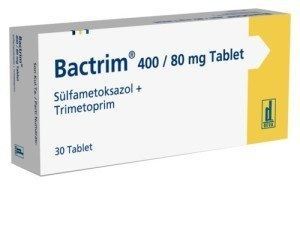 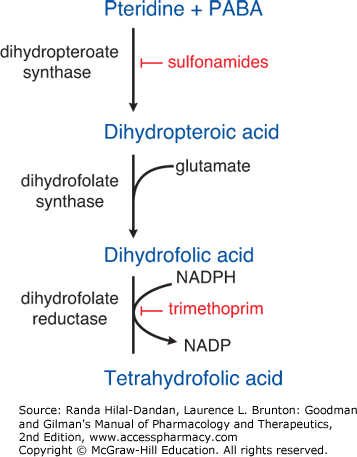 RNA
protein
DNA
Antimikrobiyal Aktivite
Gram + ve Gram –
E.Coli
Klebsiella pneumonia
Salmonella
Shigella
Enterobacter sp
Rezistans
_____?______ yapımının artması

Sulfonamide az duyarlı dihiropteroat 
sentaz yapımı

Sulfonamide geçirgenliğin azalması
Farmakokinetik
Sulfizoksazol


Sulfametoksazol (t1/2 10-12) sadece kombinasyonda)
Sulfadiazin

(artık kullanılmıyor, Stevens Johnson 
sendromu riski!)
Sulfadimetoksin
Sulfametoksipiridazin


Sulfametoksazol + Trimetoprim (SMZ/TMP)
Kısa Etkili



Orta Etkili



Uzun Etkili 



Kombinasyon
Farmakokinetik
Oral/ perenteral
Yaygın doku dağılımı
Karaciğerde kısmen metabolize olurlar
GF ile eliminasyon
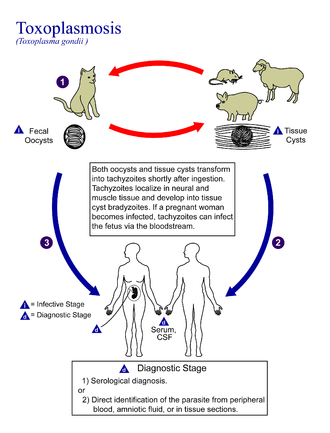 Klinik kullanım
Toksoplazmozis inf için en etkin : Primetamin
Primetamin folik asit antagonisti; doza bağlı kemik iliği supresyonu 
folinik asit (leucovorin) takviyesi gerekli
Sulfadiazin ya da -sulfa-alerjik bireylerde- klindamisin eklenmesi gerekebiliyor
Alternatif: Ko-Trimoksazol
Folinik asit, leucovorin, metotreksat ve primetamin advers etkilerine karşı kullanılır ... 

Folinik asid, folik asit gibi  dihidrofolat reduktaz ile aktivasyonu gerekmiyor
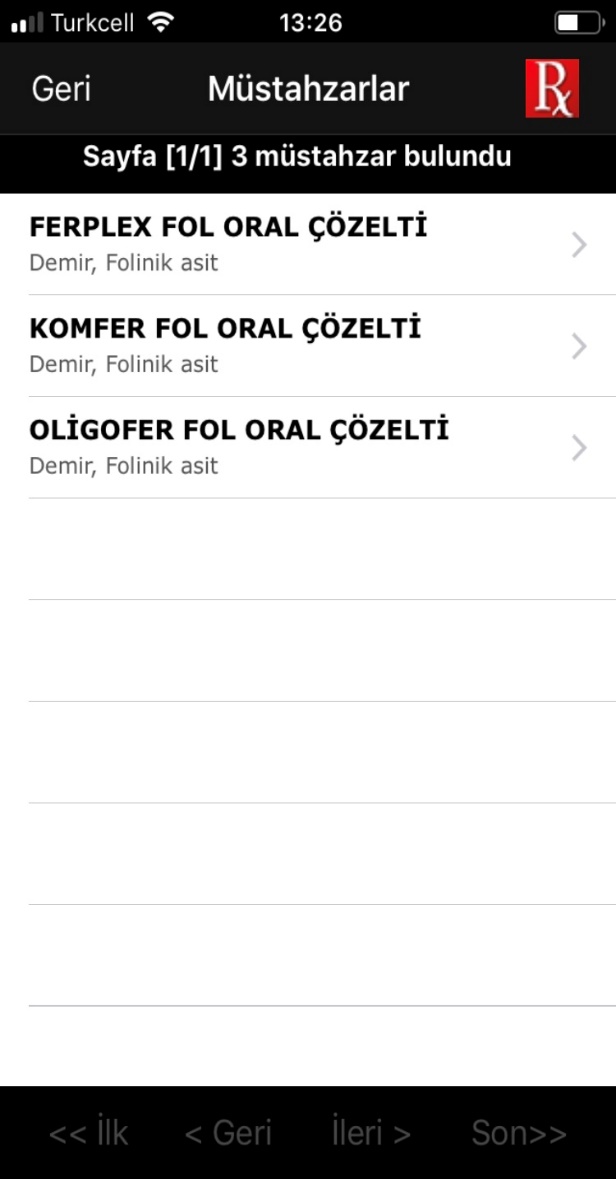 SULFONAMIDLER & TRIMETOPRIM
SULFONAMIDLER & TRIMETOPRIM
Adverse Rxn
Aşırıduyarlık reaksiyonları
2. Kernikterus
3. Kristalüri
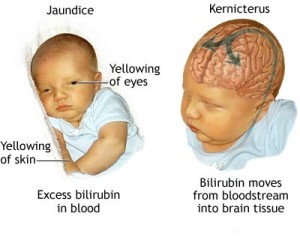 4. Hematopoietik hastalıklar
(FLORO)KİNOLONLAR
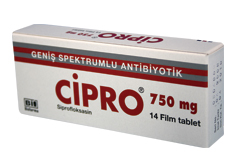 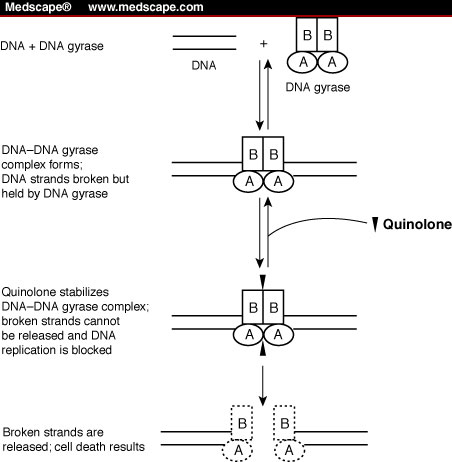 Rezistans
Nokta mutasyonu: hedef enzimin kinolon bağlayan 
bölgesinde 
Mikroorganizmanın geçirgenliğinde değişiklik
Levofloksasin (best for Gram +)
Moksifloksasin
Siprofloksin (best for Gram -)
Ofloksasin
Gram – çok iyi
Moderate---Good Gram +
Enterobacter sp
P aeruginosa
Neisseria meningitidis
Haemophilus sp
Camphylobacter jejuni
MSSA
Farmakokinetik
Absorbsiyon çok iyi (biyoyararlanım 
%80-95)
Oral absorpsiyon katyonlardan 
etkileniyor (antasitlerin içerdikleri dahil) 
Çok iyi dağılım
t1/2 3-10 saat
Çoğunlukla böbreklerden atılım
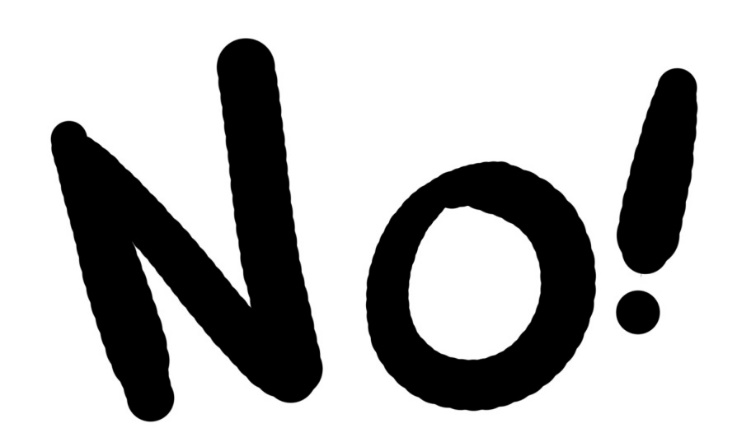 FLUROKİNOLONLAR
İstenmeyen Etkiler
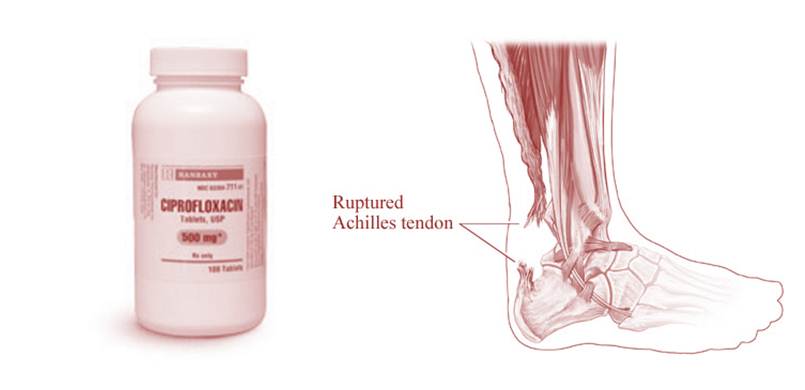 18 yaş altında KONTRİNDİKE
Florokinolonlar, hipoglisemik ajanların etkilerini artırır
Florokinolonlar, hipoglisemik ajanların etkilerini azaltır
Pankreas hücrelerinde dual etkili: önce stimülasyon, sonra inhibisyon
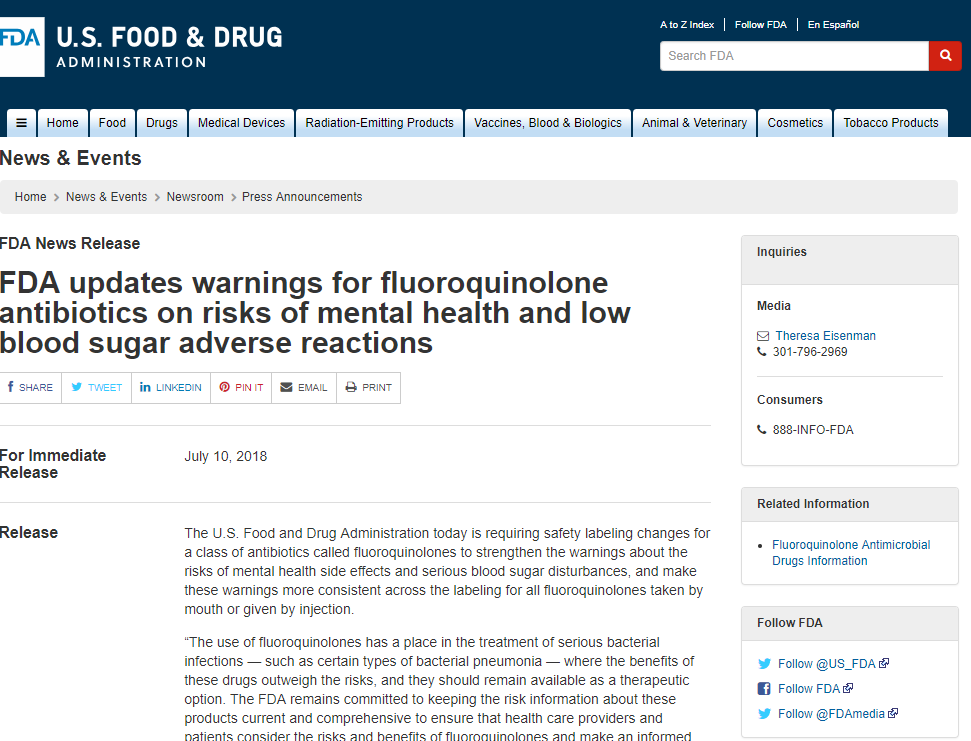